Identify Suppliers
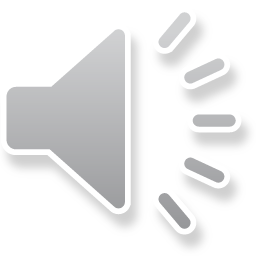 Identifying Suppliers
Identify Suppliers
Review University preferred supplier listing
Due diligence
Technical knowledge & experience
Capability / capacity
Economic / financial standing
Supplier Questionnaire or Suitability Checklist
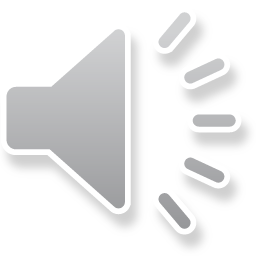 Identifying Suppliers
Supplier Due Diligence
Before ITT issued 
(to create short-list)
When the ITT is issued
OR
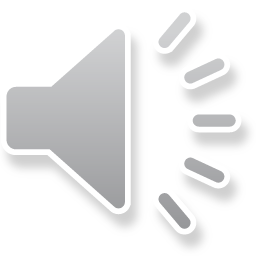 Identifying Suppliers
Supplier Questionnaire Template
Suppliers self-certify - verification prior to contract award
Standard questions - can be supplemented if a specific standard / qualification is required
Questions should be relevant and proportionate (avoid artificial discrimination)
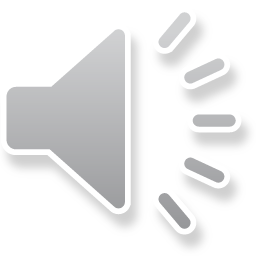 Identifying Suppliers